Тиждень природничих наук.16.04 -20.04.18.
Учитель:Антошкіна С.О.
Тиждень   природничих   наук
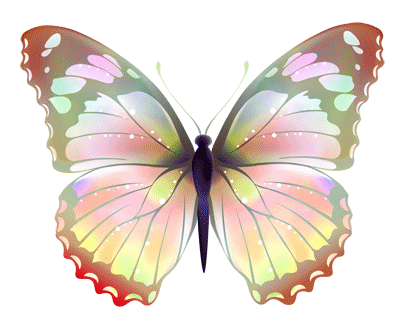 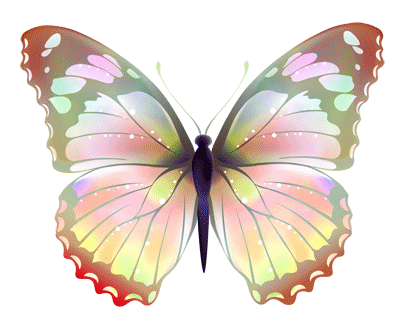 ПЛАН  ПРОВЕДЕННЯ  ТИЖНЯ
Понеділок (16.04):Відкриття тижня.5-А,5-Б-Брейн-ринг 
«Цікавий світ рослин!»
Вівторок(17.04.):Розважальна гра  «Слабка ланка»
Середа(18.04.):5-7кл.Гра «Пошук скарбів»
Четвер(19.04.):7кл.Еколчогіний марафон «Збережемо природу»
П*тниця(20.04.):5-11кл.Конкурс стіннівок «Захистимо природу!»
Тиждень   природничих   наук               «Цікавий світ рослин!» 5-А,5-Бкл.
Тиждень   природничих   наук             Гра   «Пошук скарбів.»
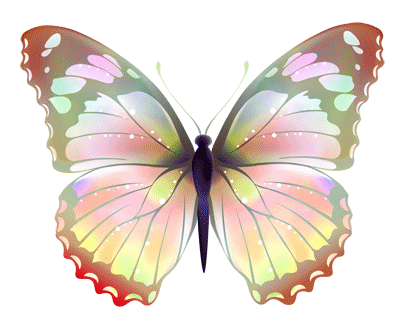 Тиждень   природничих   наук                (конкурс газет)
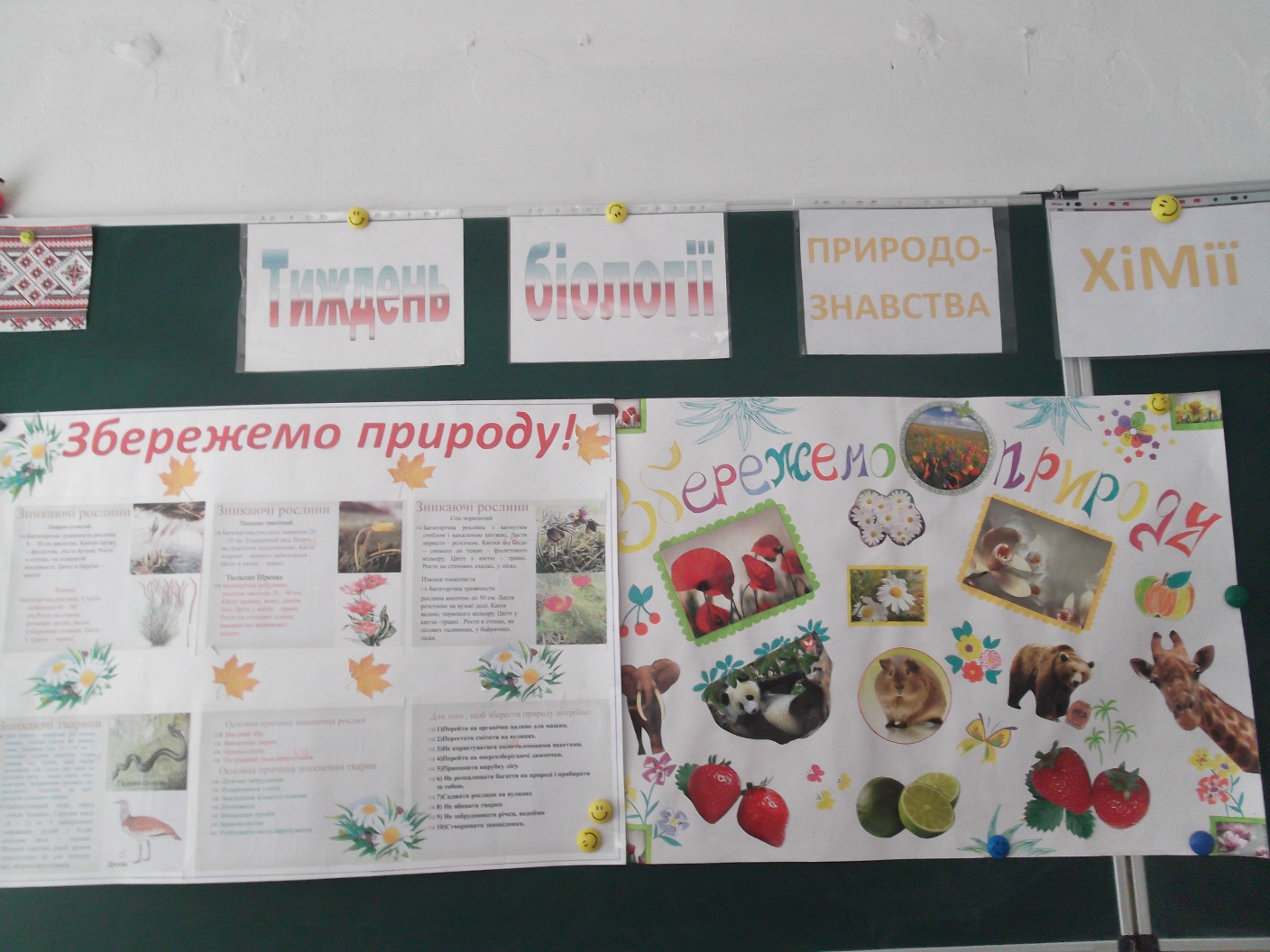 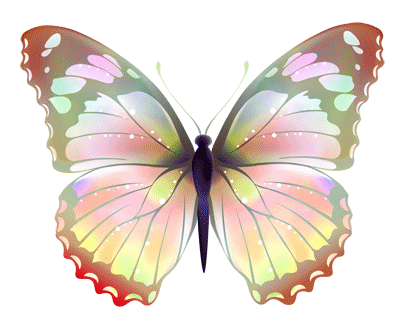 Тиждень   природничих   наукЕкологічний марафон «Збережемо природу»
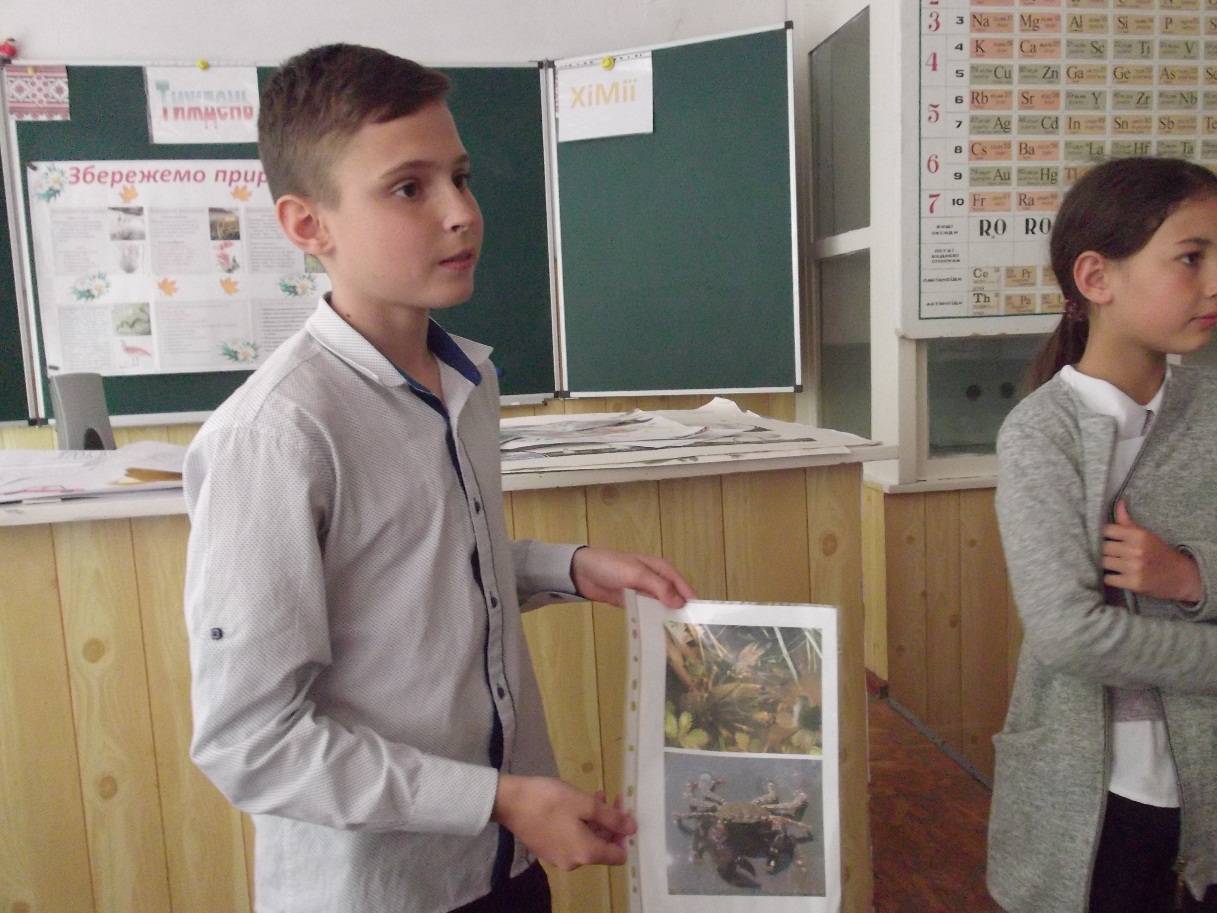 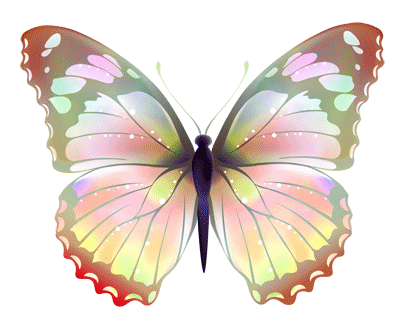 Тиждень   природничих   наукЕкологічний марафон «Збережемо природу»
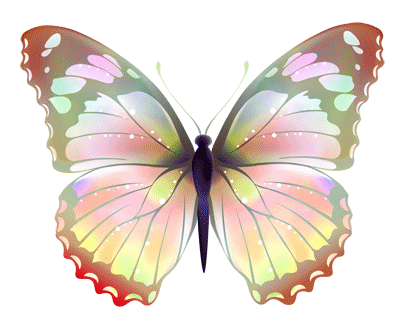 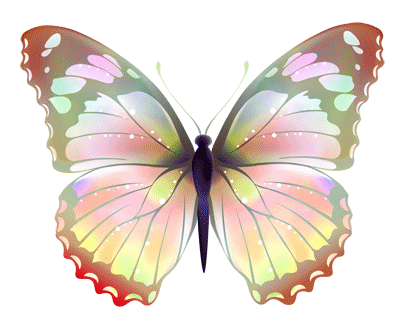